Экологические новости
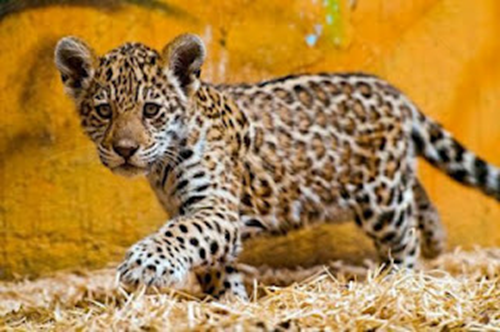 Американский ягуар
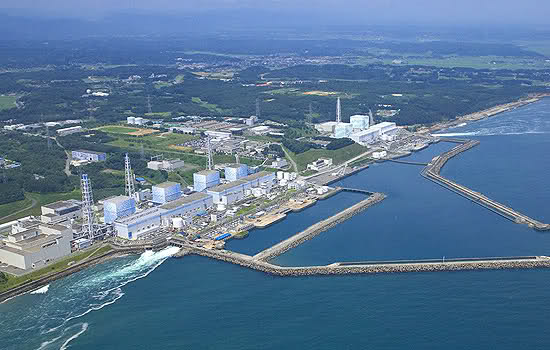 Япония сводит долю мирного атома к нулю
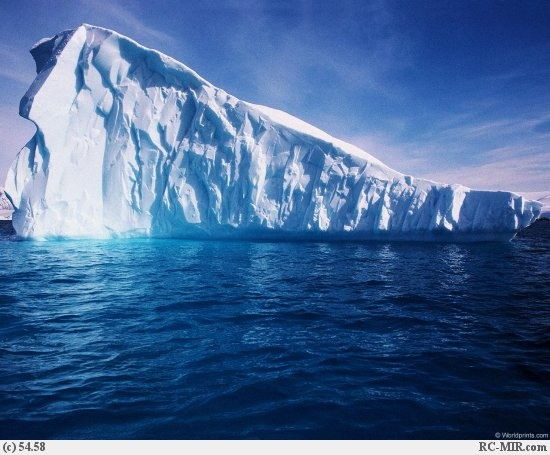 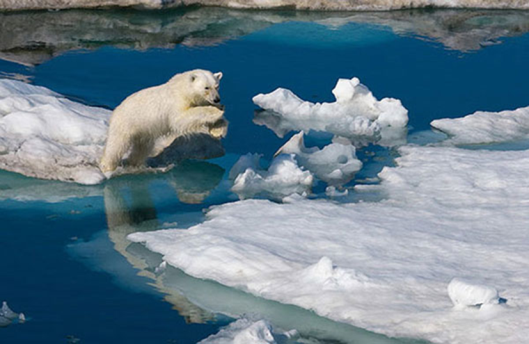 Уровень углекислого газа в Арктике установил рекорд
Роль пожаров в глобальном потеплении
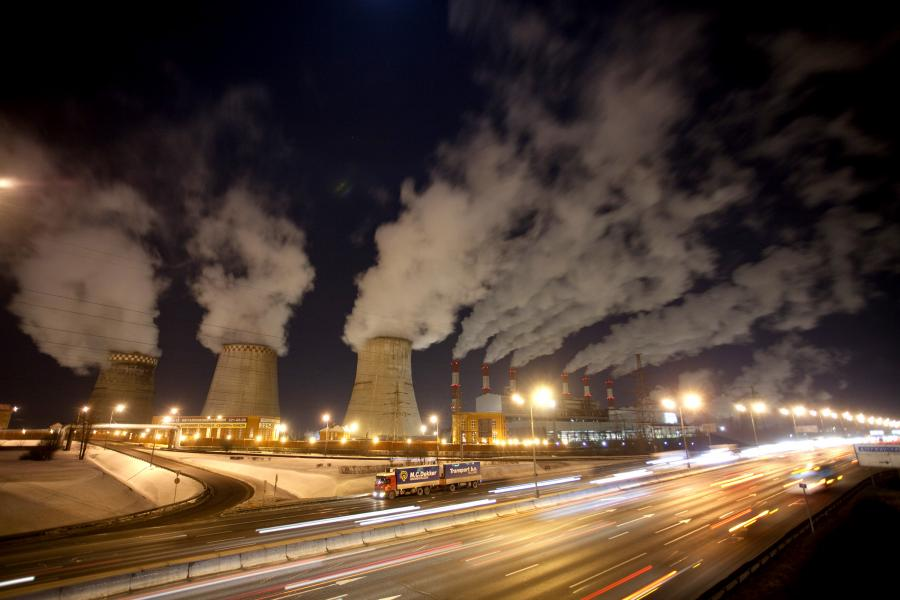 Польша наложила вето на план борьбы с климатическими изменениями
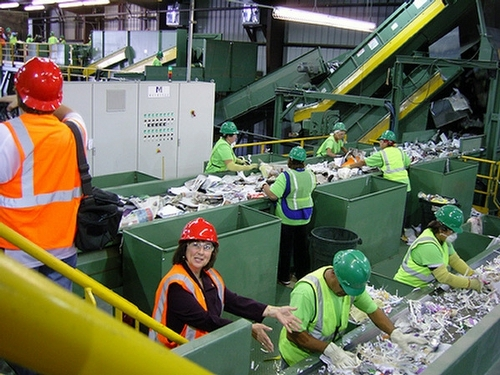 В Соединённом Королевстве может скоро закончится мусор
Автор: Гильмутдинова Лена Сайфутдиновна учитель начальных классов МБОУ «Гимназии №140» г. Казани